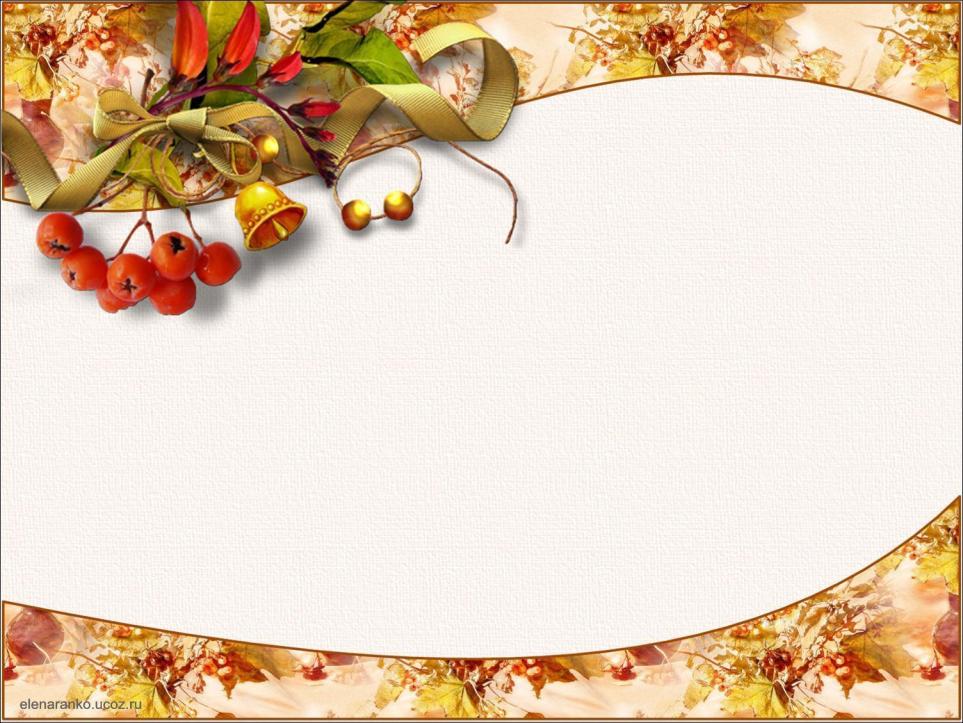 « Вот моя деревня, вот мой дом родной…»
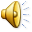 Здесь наше счастие живет,Здесь только жизнью наслаждаться!
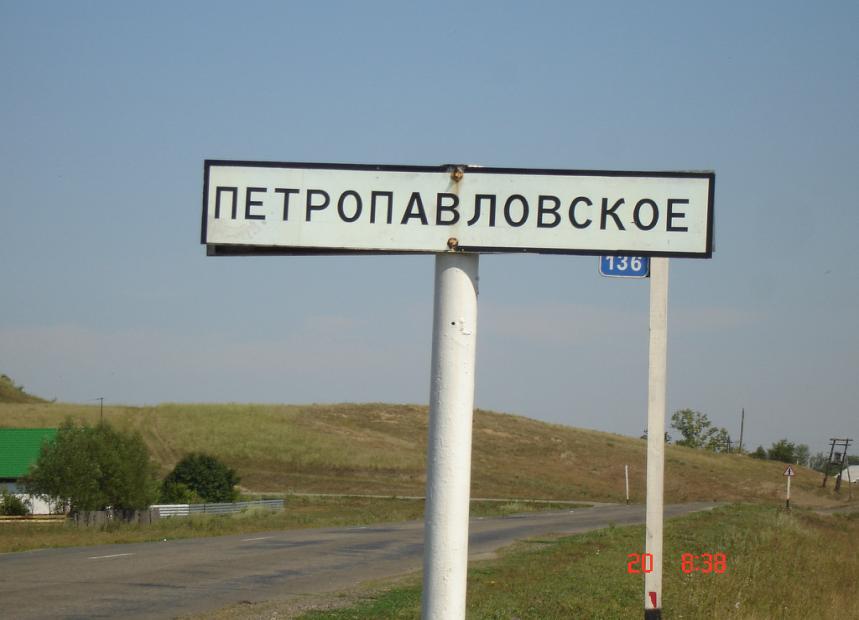 1944 - 2014
70 лет
 Петропавловскому району
Здесь все ладно, все мудро,Просто все и человечно.
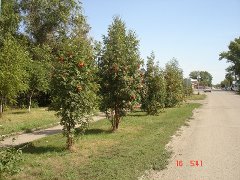 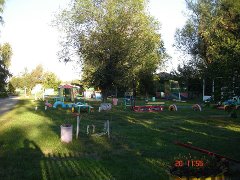 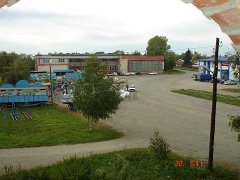 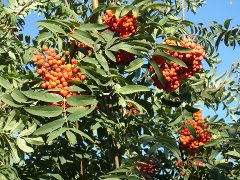 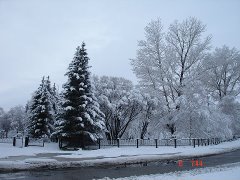 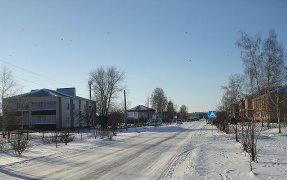 Соловьи на заре, а в пруду караси
Да огонь от смородины.
Городок небольшой посредине Руси
Под названьем «Малая Родина».
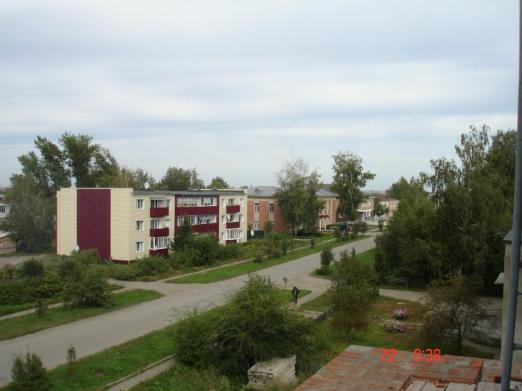 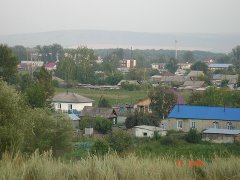 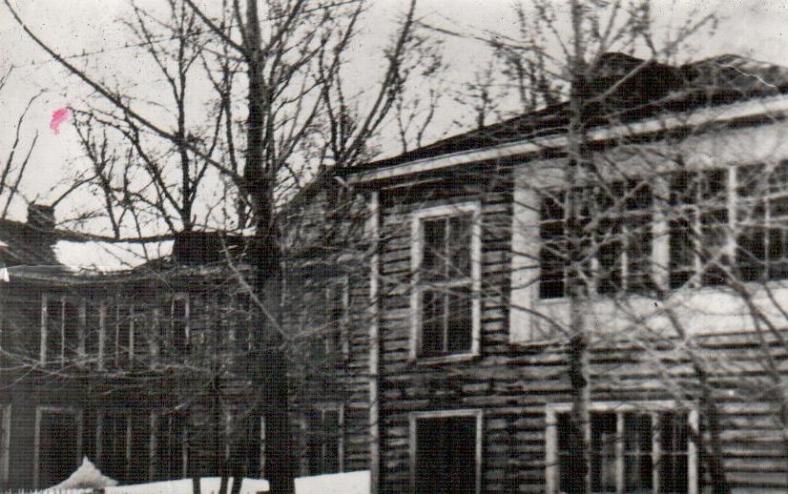 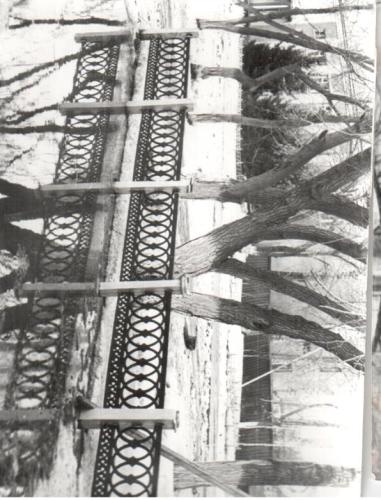 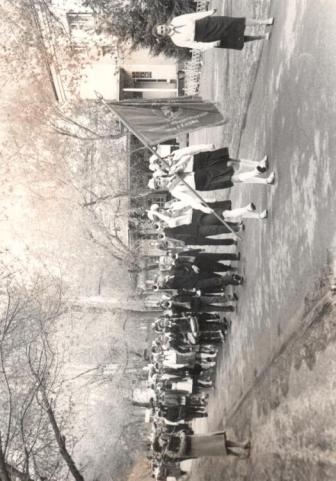 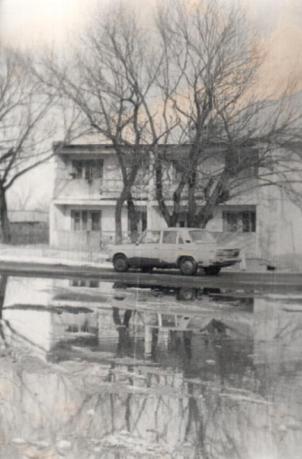 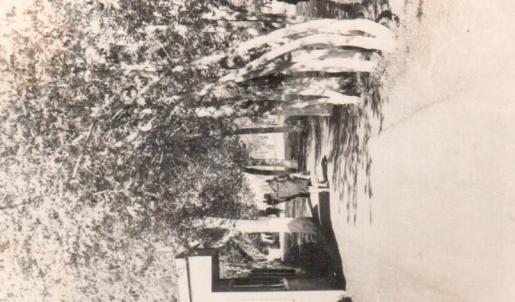 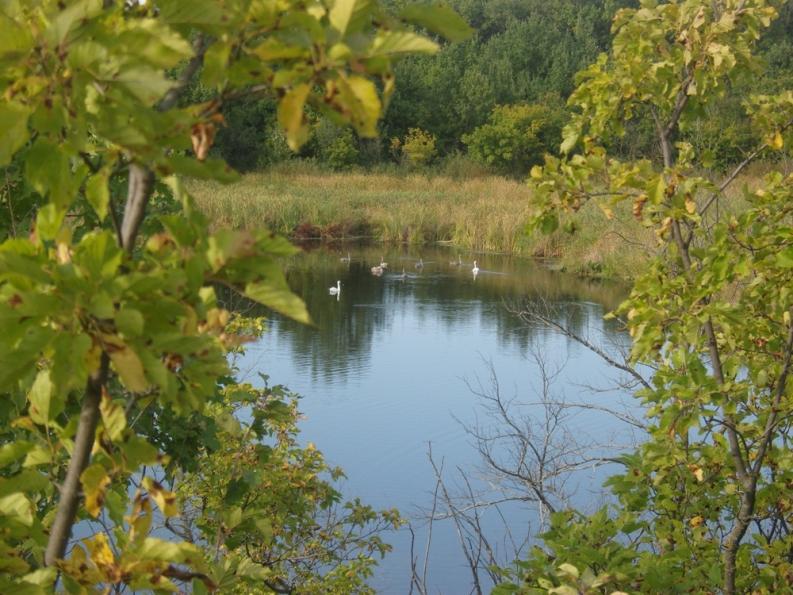 В краю, где я родился
Неповторимые места.
Привольна и красива
Родная сторона                               
                               А, М. Руднев.
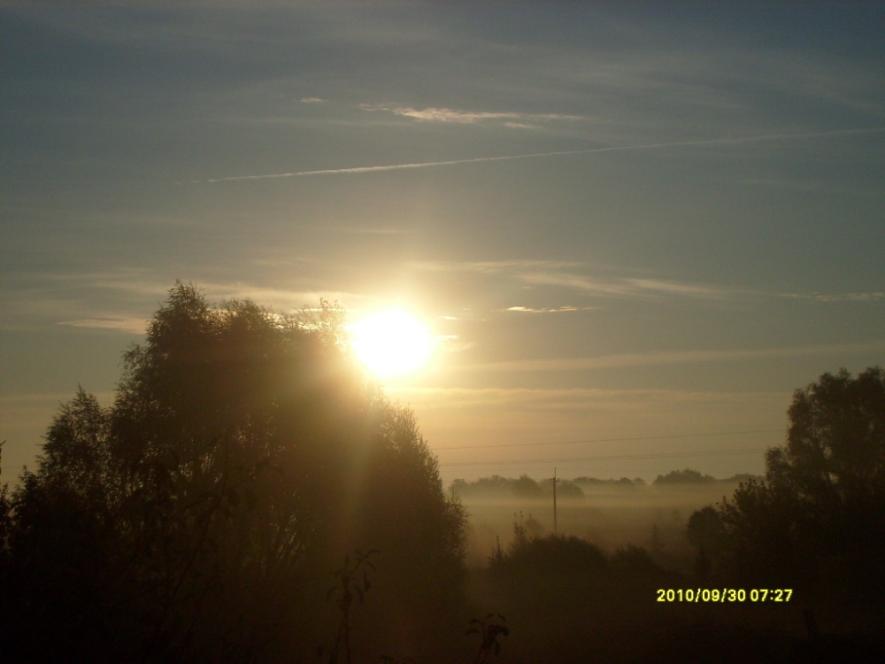 Люблю тебя, мой край родной
И не ищу красы иной.
Тебе любовь и силы отдаю
Всего себя, всю жизнь свою  
                                  Н. Гумилев
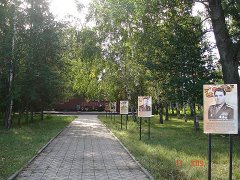 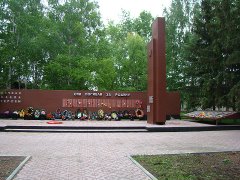 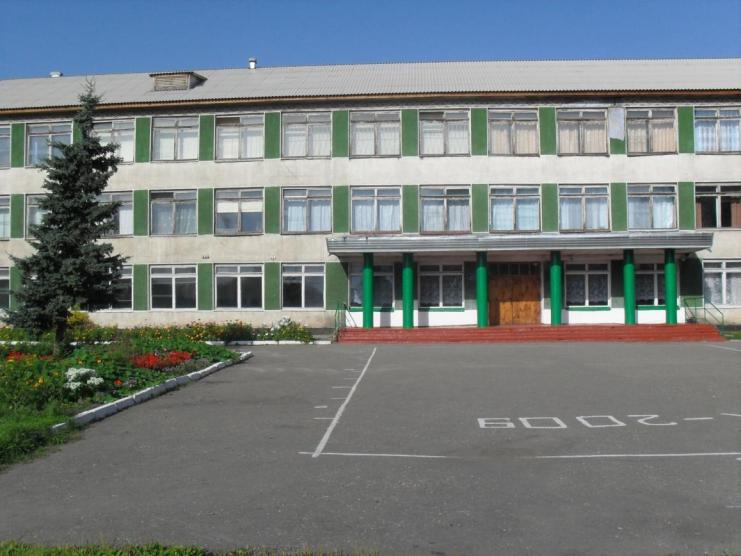 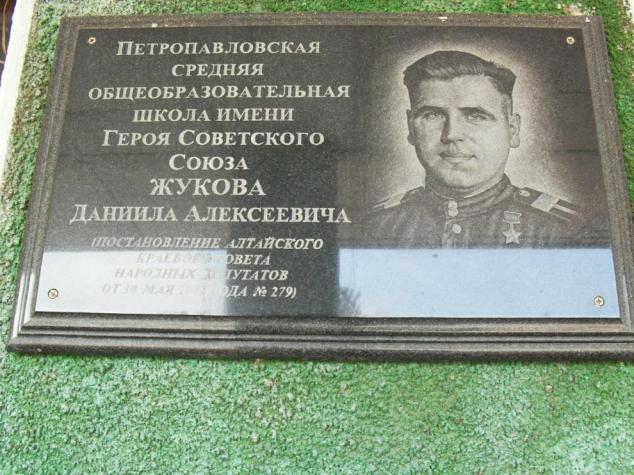 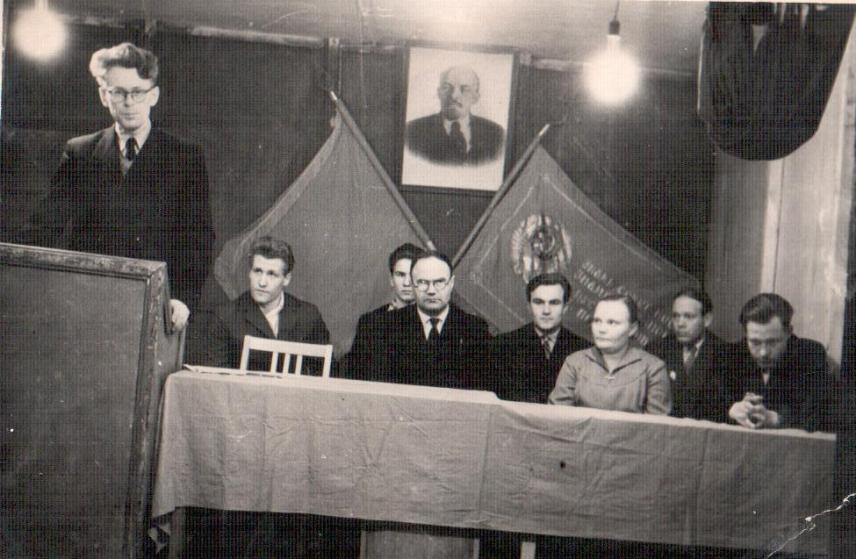 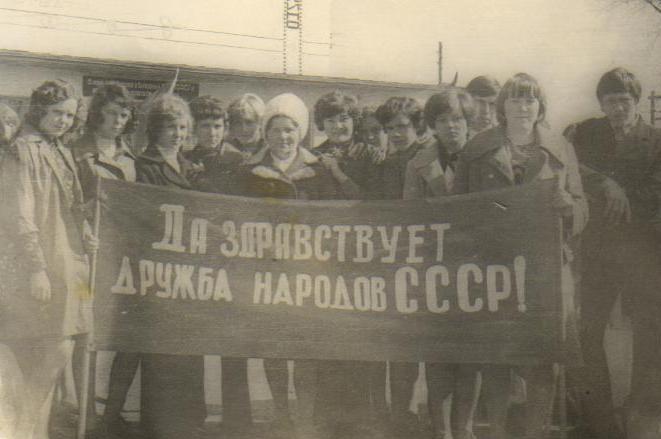 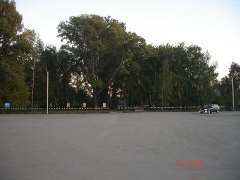 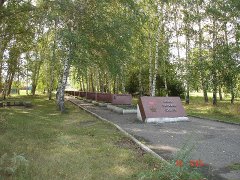 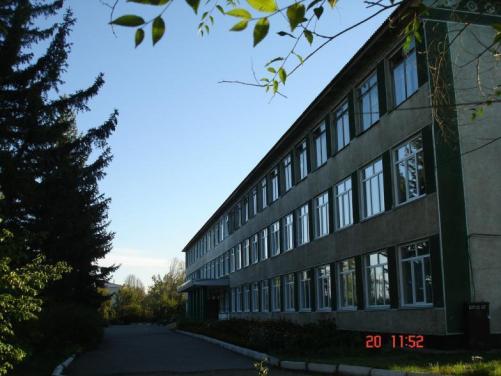 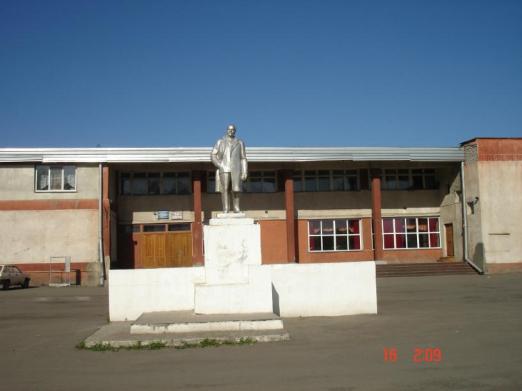 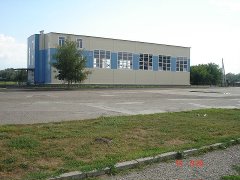 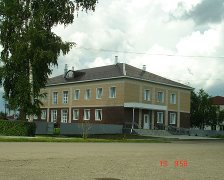 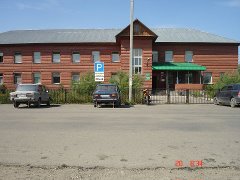 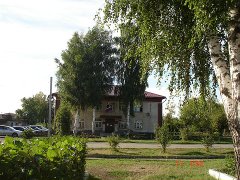 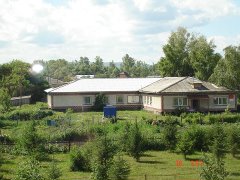 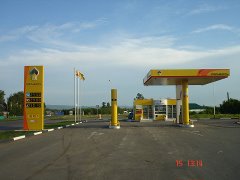 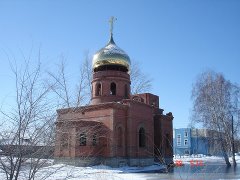 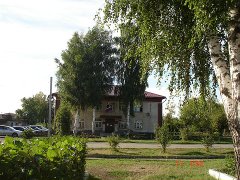 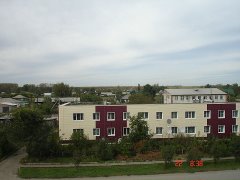 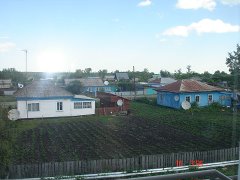 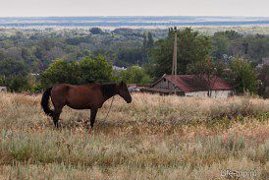 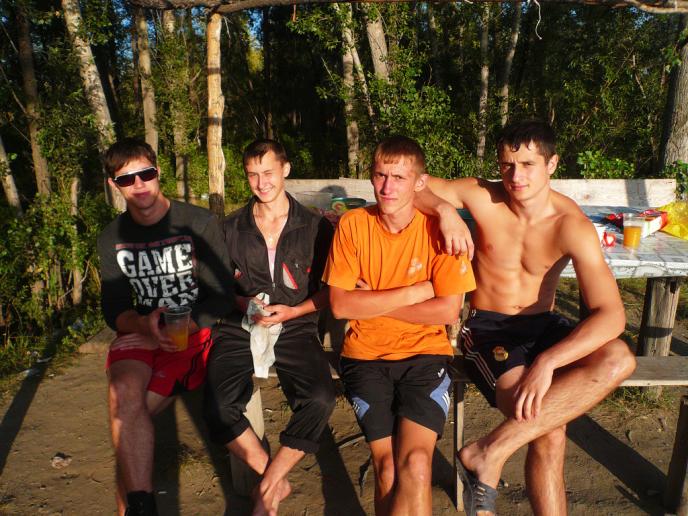 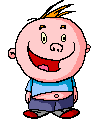 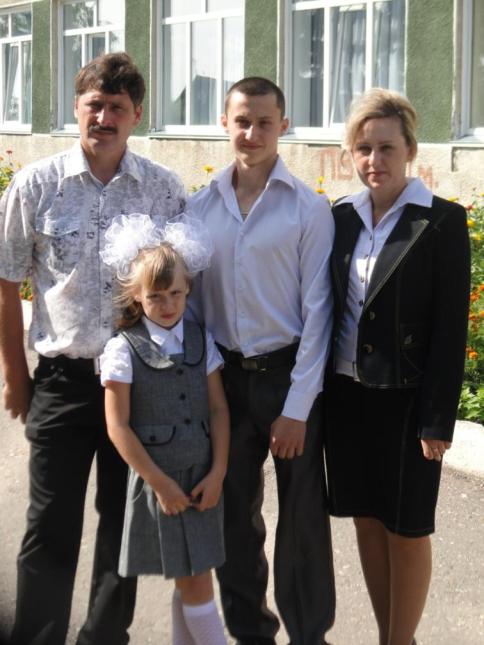 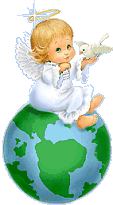 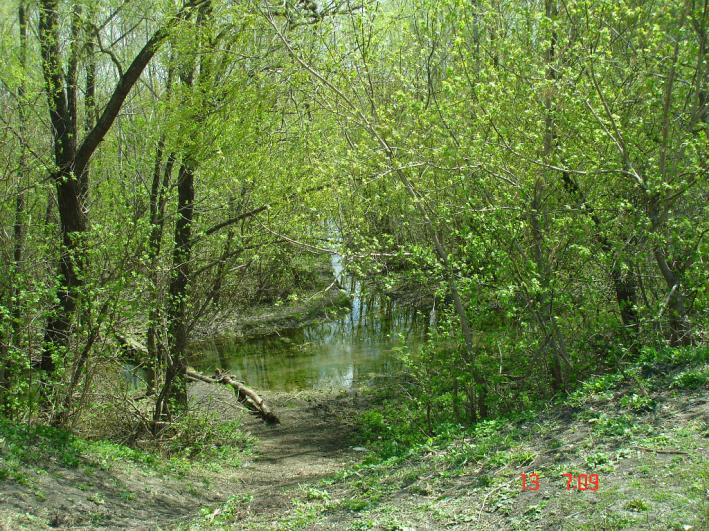 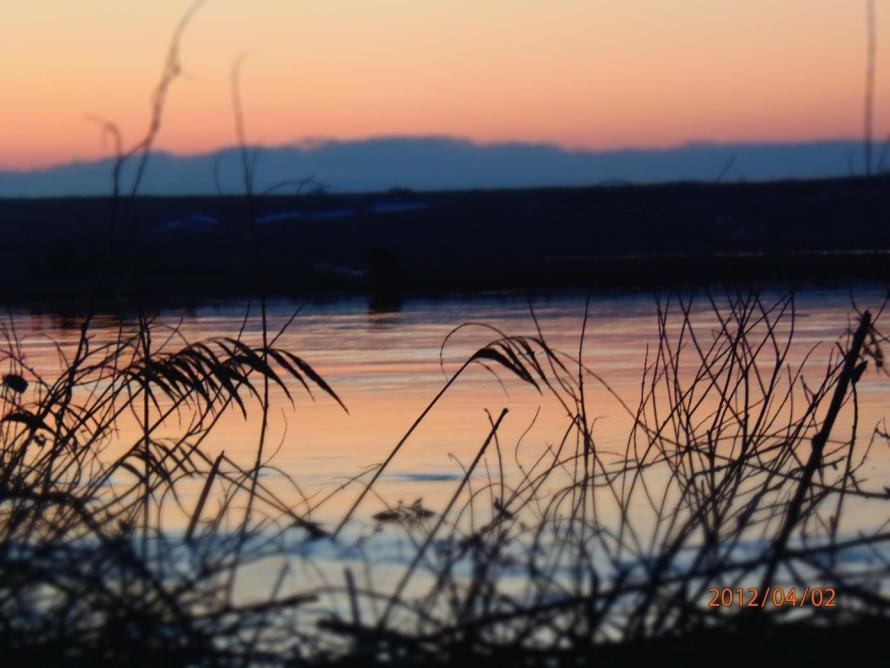 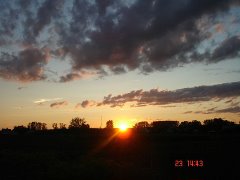 Родное ,милое раздолье,
Всей грудью дышится легко.
Земля и воздух. лес и поле
Уводят в мысли далеко…
(Ф.  Данилова –Картанова)
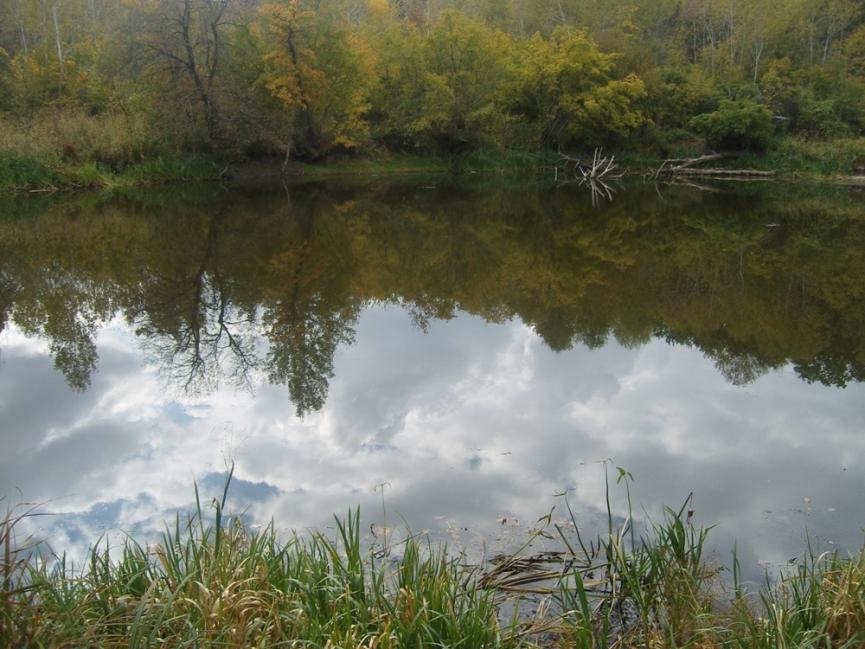 И не отсюда ли тот негасимый свет,что нами свято Родиной зовется?Здесь шум листвы и трав,как эхо давних лет,всегда в душе  волненьем отдается.И чувство верностивсегда здесь, как заряд,Пусть молчаливый,но готовый к бою.И не об этом ли так внятно говорятвысокие березы меж собою…( И Назаров)